Sage ERP X3Work Order Documents:     - What determines which reports are selected        and how to change them
Work Order Documents
Applies to v6/v7  (maybe v5) – shown in v7.

Clicking on WO Documents starts the process to print a string of work order related reports.

Which specific reports are selected?

Can other reports be substituted?
Types of Work Order Documents to PrintManufacturing > Planning > Work Orders
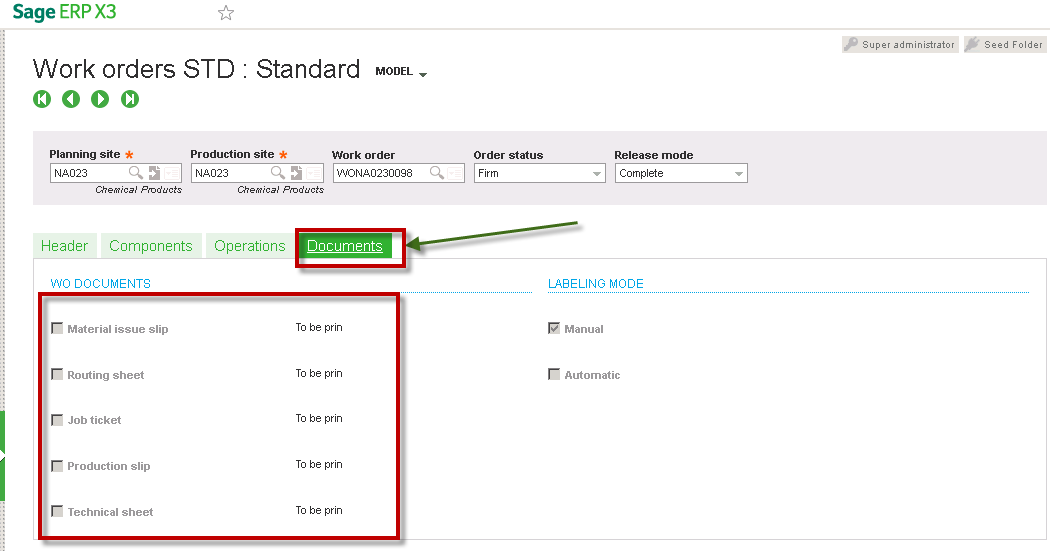 Print Work Order Documents Individually
Select a Single Report to Print
Documents Tab After Printing
Printing a String of WO Documents
DOSFAB Report
Which WO Documents?Setup > Manufacturing > Entry Transactions > Work Orders
Report Codes for Each WO Document
Set Number of Copies Per WO Document
Make a Change
Validate the Transaction Entry
After the Change
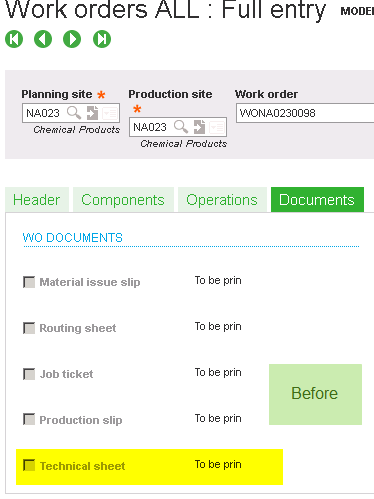 Questions??